H
G
4
2
5
4
6
8
+8
÷6
÷7
-12
x4
x3
20
24
24
41
16
8
8
36
10
18
16
21
12
11
6
6
5
7
J
I
42
17
77
48
56
53
K
L
6
36
7
42
8
48
Double Vision
Double Vision
Imagine that we have two robots to help us make patterns…
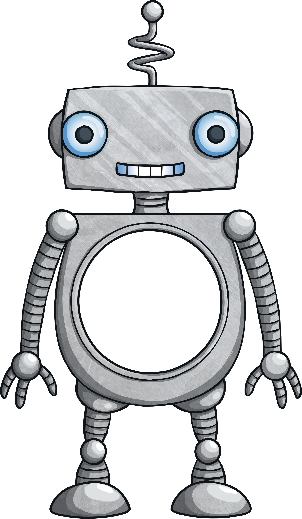 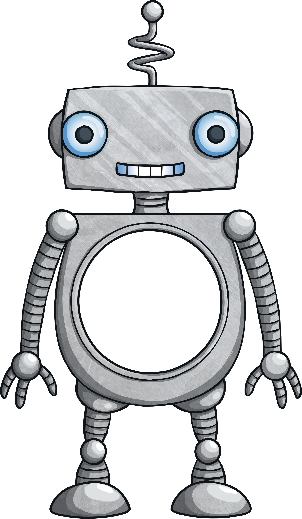 The output of machine 1 is input to machine 2.
4
9
8
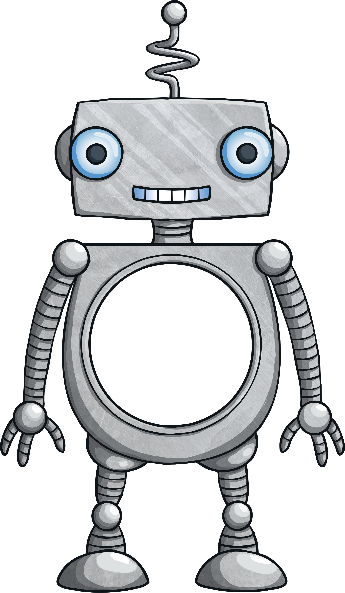 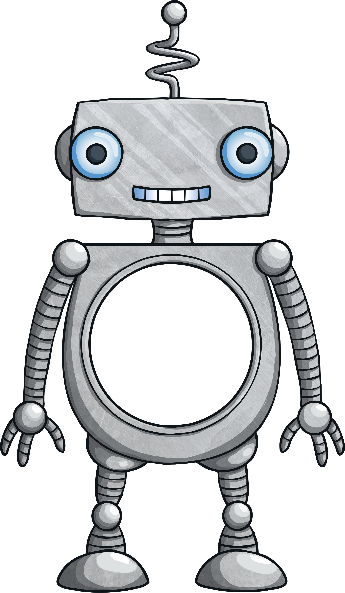 6
13
12
x2
+1
3
7
6
Machine 1
Machine 2
The output of machine 1 is input to machine 2.
3
2
6
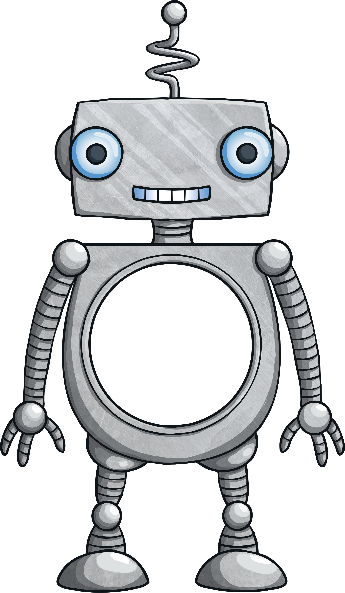 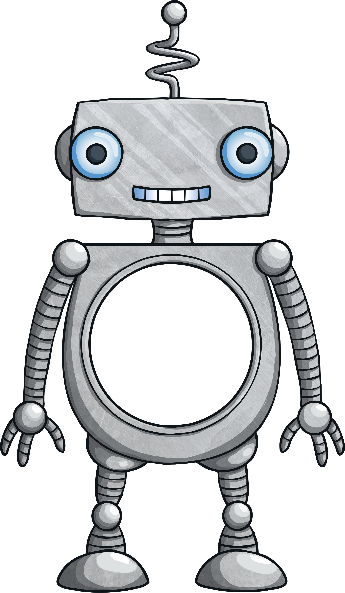 7
10
14
-4
x2
8
12
16
Machine 1
Machine 2
A
19
3
31
6
55
12
x4
+7
x6
-10
x4
-7
48
66
24
54
24
24
28
12
8
B
14
4
44
9
56
11
C
1
2
21
7
17
6
D
32
4
53
7
25
3
x7
+4
x5
-12
x7
-7
21
49
55
60
40
49
28
42
21
E
28
8
48
12
43
11
F
14
3
35
6
42
7